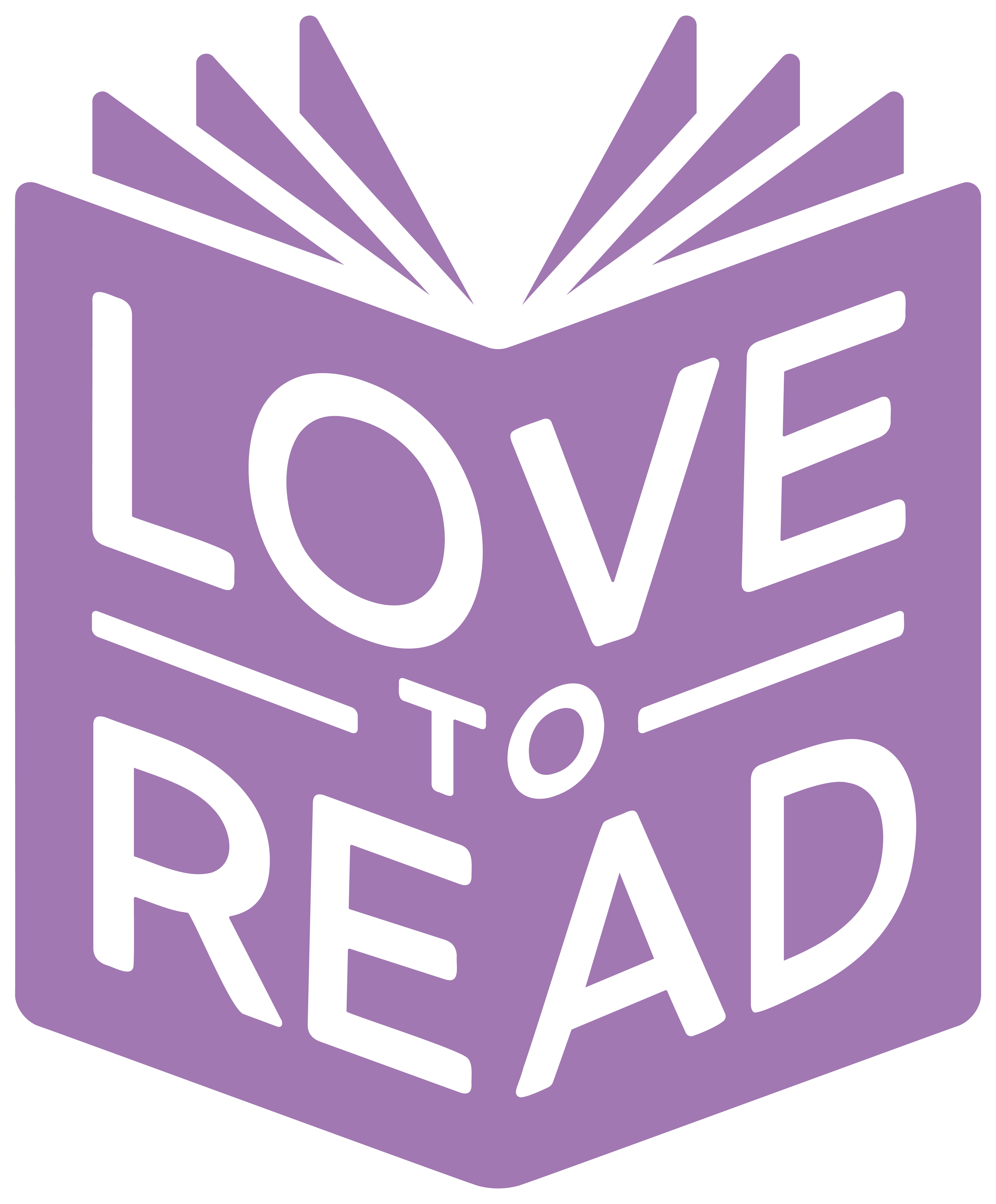 BOOK TALK /  SENTENCE STEMS
GENERAL
I liked this book because…
I didn’t like this book because…
I would/would not recommend this book to a friend because…
I like these types of books because…
I do not like these types of books because…
I finished this book because…
I didn't finish this book because…
I found this book difficult because…
The best bit of this book was…
This book would have been better if…
If I were to describe this book In three words they would be…
This book reminds me of…
I liked the way the author…
I wish the author had…
I was confused about…
FICTION
My favourite character was… because…
The character/s made me feel… because… 
This part of the story made me feel… because… 
Overall, this book made me feel…
If I were the character I would have…
NON-FICTION
I found this topic Interesting because…
I didn't know…
I already knew…
If I were to write a book on this topic I'd Include…
Overall, this book made me think about…